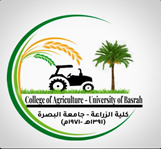 جامعة البصرة 
كلية الزراعة 
قسم البستنة وهندسة الحدائق
المحاضرة العاشرة   اساسيات بستنة  (  نظري )
د.ندى عبدالامير
المقدمة
اساسيات جني الثمار والحاصلات البستانية
من أهم المؤشرات التي تستخدم لتحديد موعد جني الثمار :-
1-عدد الايام من الازهار حتى القطف 
2-اللون الاساسي للثمار
3-نسبة المواد الصلبة الذائبة الكلية
4-لون البذور
5-حجم الثمار
6-سهولة فصل الثمار عن النباتات
 وفصل النواة عن اللحم
7-سرعة التنفس
8-درجة صلابة الثمار
9-نسبة السكر/ الحامض
10-طول الثمرة وقطرها
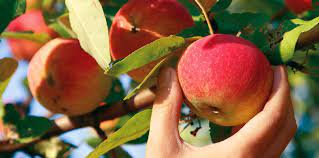 الطرق المتبعة في جني الحاصلات البستانية :-
يعتمد قطف الثمار على عوامل عديدة منها:-
1-نوع المحصول وصنفه 
2-طريقة استعمال المحصول
3-تكاليف الجني
4-حجم المحصول
5-طريقة الزراعة ومسافات الغرس
6-طبيعة ارض البستان منبسطة أو منحدرة
ومن طرق الجني مايلي:-
Hand piciking    1-الطريقة اليدوية
وهي طريقة مكلفة من الناحية الاقتصادية ومن خلالها يمكن اختيار الثمار المكتملة النمو الناضجة حسب طريقة الاستعمال
قد تستخدم الهزازات كما في فاكهة النقل او توجيه تيار من الهواء وقد تستخدم الحاصدات الميكانيكية مع نباتات الخضر مثل البطاطا والبصل والبطيخ وهي طريقة سريعة وقليلة التكاليف وتقطف الثمار دفعة واحدة ولكنها قد تؤدي الى تشقق الثمار عند سقوطها على الارض وقد تؤثر على الاشجار اثناء هزها
Packing   التعبئة
من الامور التي تجري على الثمار قبل التعبئة مايلي :-
1-تفريغ الثمارمن العبوات المختلفة
Precooling:-    2-التبريد السريع للثمار  ( التبريد المبدئي )
ويقصد به الازالة السريعة للحرارة الحقل من الثمار والحاصلات بعد الحصاد مباشرة وخفض درجة حرارة الحاصلات الى  45-55 ف قبل الشحن او الخزن ويجب ان تنتهي بمدة لاتزيد عن 24 ساعة
اهدافها :-
1-إيقاف عمليات النضج
2-وقف نمو الاحياء المجهرية
3-منع فقدان الوزن
4-شكل وحجم الثمار
5-الحرارة النوعية
العوامل المؤثرة على التبريد:-
أ-الحرارة البدائية والنهائية للثمار أي حرارة الحقل والحرارة المراد بقائها بعد التبريد
ب-درجة حرارة وسط التبريد وكفائته
ج-مدى تلامس التبريد مع الثمار
ومن طرق التبريد المبدئي :-
1-غرفة التبريد الثابت
2-التبريد بالهواء المدفوع
3-التبريد المائي
4-التبريد بالتفريغ
5-التبريد بالثلج
:-Sorting   3-فرز الثمار
وهو ازالة الثمار غير الملائمة للاستعمال
 Grading   4-تدريج الثمار :-
ويقصد به تقسيم الثمار الصالحة للاستهلاك الى عدة درجات معتمدا على نوع المحصول واللون وشكل الثمرة والحجم أما يدوي او ميكانيكي
:-Waxing  5-التشميع 
والغرض منه تقليل الفقد من الرطوبة واكساء منطقة القطع وتحسين مظهر الثمار كما في الحمضيات والتفاح والطماطة والفلفل والخيار وله تاثيرات سلبية ايضا منها
1-زيادة نسبة ثاني اوكسيد الكاربون داخل الثمار قد تؤدي الى الاصابة بالامراض والفطريات
2-غلق الثغور
ومن المواد المستعملة في التشميع هي شمع النحل والبرافين
6-الانضاج الصناعي
7-التلوين
ومن فوائد الفرز والتدريج مايلي:-
1-تسهيل عملية التسويق
2-تسهيل وضع الاسعار
3-استبعاد الاصناف الرديئة
4-تقليل نسبة فقد المحصول
ومن النقاط الواجب توفرها في وحدات التعبئة :-
1-ان تكون قوية البناء وتتحمل وضعها فوق بعضها الاخر
2-ان تقلل من فقدان الماء من الثمار
3-ان لاتعيق التهوية
4-سهلة التداول
5-قليلة التكاليف
ومن عبوات الشحن مايلي:-
أ-الصناديق الخشبية
ب-العبوات الكارتونية
ج-العبوات البلاستيكية
ء-الاكياس
ه-السيارات والعربات المبردة
شكرا لحسن اصغائكم
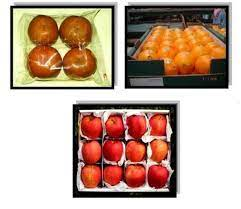